wedding photo booth cost
https://sites.google.com/view/360photoboothrentallosangeles/home
[Speaker Notes: https://drive.google.com/drive/folders/15rPocLjf8XWRu74IbCJSZG3bd8PEJP-E?usp=sharing
https://youtu.be/hSQC0HOrpDc
https://youtu.be/wph20zKA4iw
https://youtu.be/LsmbFgc9-7s
https://youtu.be/6mAItb4WJCo
https://youtu.be/GaGjOwIUtvg
https://youtu.be/6ssGdv8Vptk
https://youtu.be/XzhkN0fTMa8
https://docs.google.com/document/d/1dy-kXsUkNbNJUntBw_gpNhdmDtZESStr3GjRIMi_nQ4/edit?usp=sharing
https://docs.google.com/document/d/1dy-kXsUkNbNJUntBw_gpNhdmDtZESStr3GjRIMi_nQ4/pub
https://docs.google.com/document/d/1dy-kXsUkNbNJUntBw_gpNhdmDtZESStr3GjRIMi_nQ4/view
https://docs.google.com/presentation/d/1L7BNxVdluSfUKaVBQX0jJ63X8O3Uq2xfG3uV00JKecE/edit?usp=sharing
https://docs.google.com/presentation/d/1L7BNxVdluSfUKaVBQX0jJ63X8O3Uq2xfG3uV00JKecE/pub?start=true&loop=true&delayms=3000
https://docs.google.com/presentation/d/1L7BNxVdluSfUKaVBQX0jJ63X8O3Uq2xfG3uV00JKecE/view
https://docs.google.com/document/d/1NQLPmxu0VuzRcuA882mbfGKFTWygwZwS92zcDRjarf4/edit?usp=sharing
https://docs.google.com/document/d/1NQLPmxu0VuzRcuA882mbfGKFTWygwZwS92zcDRjarf4/pub
https://docs.google.com/document/d/1NQLPmxu0VuzRcuA882mbfGKFTWygwZwS92zcDRjarf4/view
https://docs.google.com/presentation/d/1VuP34F1fEjKN-GALs_t_75z5FQDHv7P6TXRrA4OoYMo/edit?usp=sharing
https://docs.google.com/presentation/d/1VuP34F1fEjKN-GALs_t_75z5FQDHv7P6TXRrA4OoYMo/pub?start=true&loop=true&delayms=3000
https://docs.google.com/presentation/d/1VuP34F1fEjKN-GALs_t_75z5FQDHv7P6TXRrA4OoYMo/view
https://docs.google.com/document/d/1wX-G9QErpGgUGgo0bb2s0aL8THuiLpc3xHbnTvOVj2s/edit?usp=sharing
https://docs.google.com/document/d/1wX-G9QErpGgUGgo0bb2s0aL8THuiLpc3xHbnTvOVj2s/pub
https://docs.google.com/document/d/1wX-G9QErpGgUGgo0bb2s0aL8THuiLpc3xHbnTvOVj2s/view
https://docs.google.com/presentation/d/17RFwY8wbSB4f8tgFXqd9RdKuUWN3mmxaWJ9-PKWYiSw/edit?usp=sharing
https://docs.google.com/presentation/d/17RFwY8wbSB4f8tgFXqd9RdKuUWN3mmxaWJ9-PKWYiSw/pub?start=true&loop=true&delayms=3000
https://docs.google.com/presentation/d/17RFwY8wbSB4f8tgFXqd9RdKuUWN3mmxaWJ9-PKWYiSw/view
https://docs.google.com/document/d/1A6JvyTam9ac-1nBCQ0iPxMPZB4jdTvGfgjLhpiMjUt4/edit?usp=sharing
https://docs.google.com/document/d/1A6JvyTam9ac-1nBCQ0iPxMPZB4jdTvGfgjLhpiMjUt4/pub
https://docs.google.com/document/d/1A6JvyTam9ac-1nBCQ0iPxMPZB4jdTvGfgjLhpiMjUt4/view
https://docs.google.com/presentation/d/1Cg4SScjUGuHQlJ0kMKqUe5yMDyblqriySqaLNAC_Z14/edit?usp=sharing
https://docs.google.com/presentation/d/1Cg4SScjUGuHQlJ0kMKqUe5yMDyblqriySqaLNAC_Z14/pub?start=true&loop=true&delayms=3000
https://docs.google.com/presentation/d/1Cg4SScjUGuHQlJ0kMKqUe5yMDyblqriySqaLNAC_Z14/view
https://docs.google.com/document/d/1dTHu11Wq2hcMLCInC4WPZG6bint-XwSaZfY5_vSGoQU/edit?usp=sharing
https://docs.google.com/document/d/1dTHu11Wq2hcMLCInC4WPZG6bint-XwSaZfY5_vSGoQU/pub
https://docs.google.com/document/d/1dTHu11Wq2hcMLCInC4WPZG6bint-XwSaZfY5_vSGoQU/view
https://docs.google.com/presentation/d/18LgxZvG_pO4MoRJtFVUjLS_WcSVKZuwm0-JqqT9Jq1w/edit?usp=sharing
https://docs.google.com/presentation/d/18LgxZvG_pO4MoRJtFVUjLS_WcSVKZuwm0-JqqT9Jq1w/pub?start=true&loop=true&delayms=3000
https://docs.google.com/presentation/d/18LgxZvG_pO4MoRJtFVUjLS_WcSVKZuwm0-JqqT9Jq1w/view
https://docs.google.com/document/d/183n2ueA3hX6ryxEgyhrOqWfoTzHZYJmzTfpLFqinfPU/edit?usp=sharing
https://docs.google.com/document/d/183n2ueA3hX6ryxEgyhrOqWfoTzHZYJmzTfpLFqinfPU/pub
https://docs.google.com/document/d/183n2ueA3hX6ryxEgyhrOqWfoTzHZYJmzTfpLFqinfPU/view
https://docs.google.com/presentation/d/1PnG9dRu0Fi64tliyn_yknV4F9Cfd0P4LvE-kLfOYAok/edit?usp=sharing
https://docs.google.com/presentation/d/1PnG9dRu0Fi64tliyn_yknV4F9Cfd0P4LvE-kLfOYAok/pub?start=true&loop=true&delayms=3000
https://docs.google.com/presentation/d/1PnG9dRu0Fi64tliyn_yknV4F9Cfd0P4LvE-kLfOYAok/view]
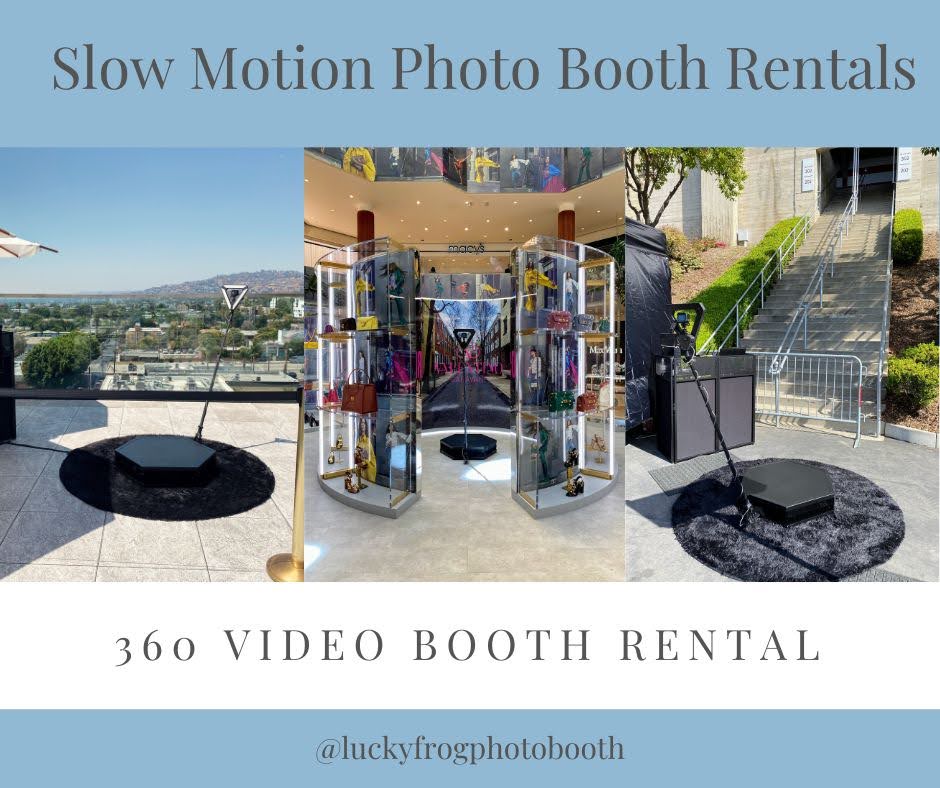 wedding photo booth cost